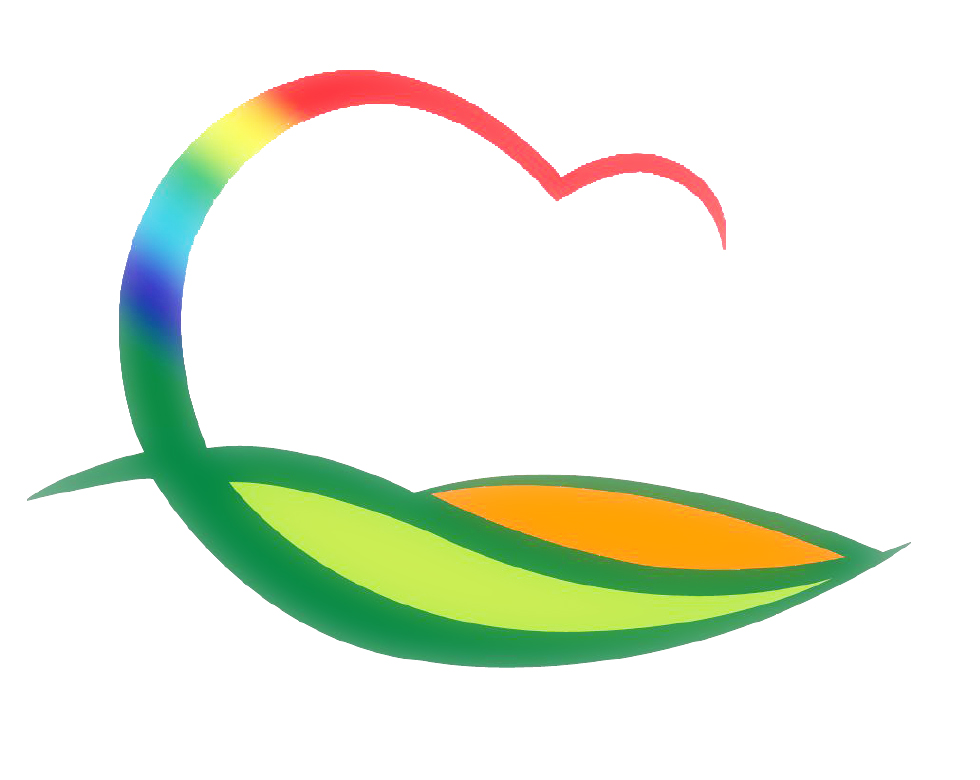 가 족 행 복 과
3-1. 영동군 양성평등위원회 개최
10. 11.(화) 14:00 / 19명 (위원장 부군수)
2023년도 양성평등지원사업 공모 선정(안) 심의
3-2. 영동군민장학금 기탁식
10. 12. (수) 14:30 / 군수님실 / 영동군 전문건설협회 / 300만원
           ※ 군수님 하실 일 : 기념촬영
3-3. 코로나19 가을 재확산 대비 공중위생시설 점검
10. 11.(화)~12.(수) / 식품안전팀장 외 1명
목욕장업 3개소, 숙박업 29개소